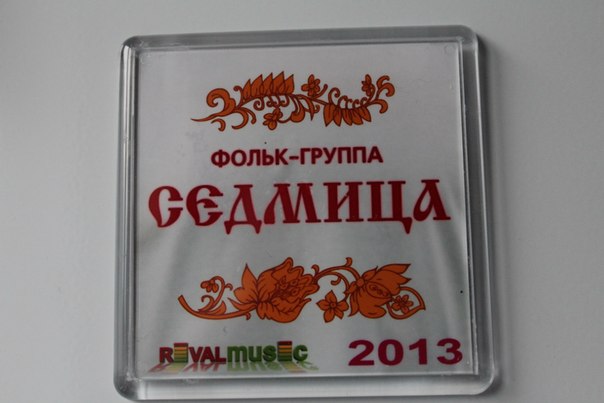 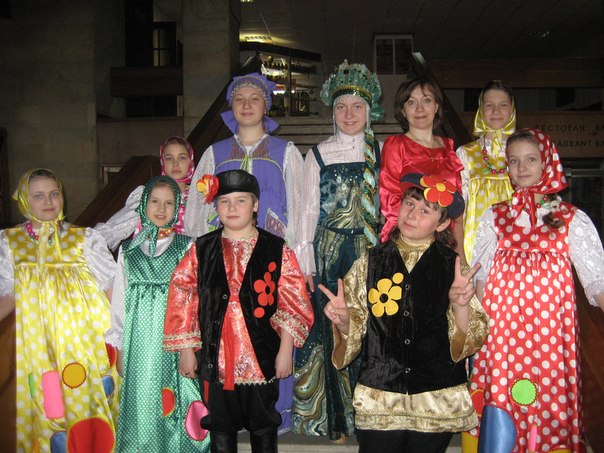 Один из первых составов. В самый первый состав входили 7 человек.
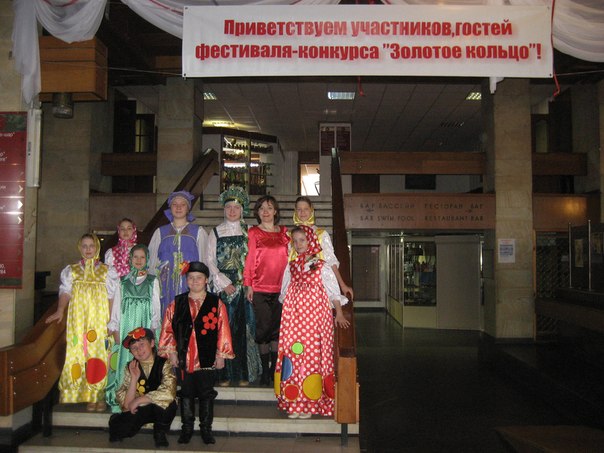 В состав Седмицы сегодня входит 23 человек разных возрастов(от 7 до 22 лет)
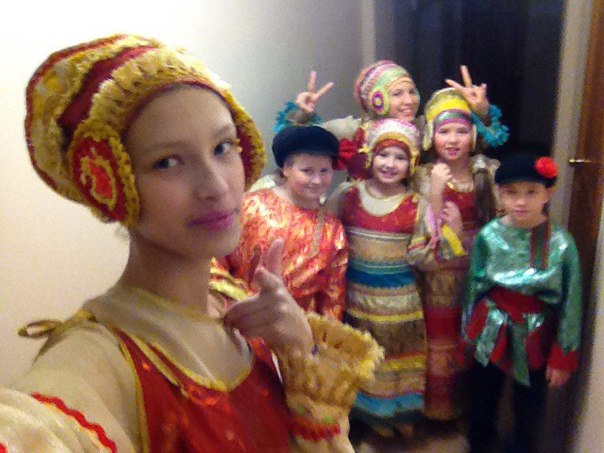 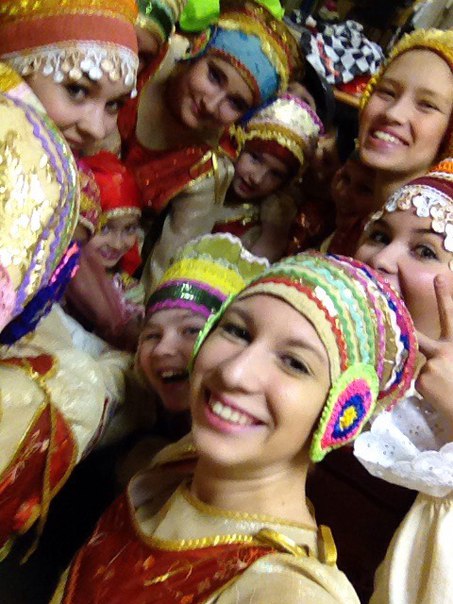 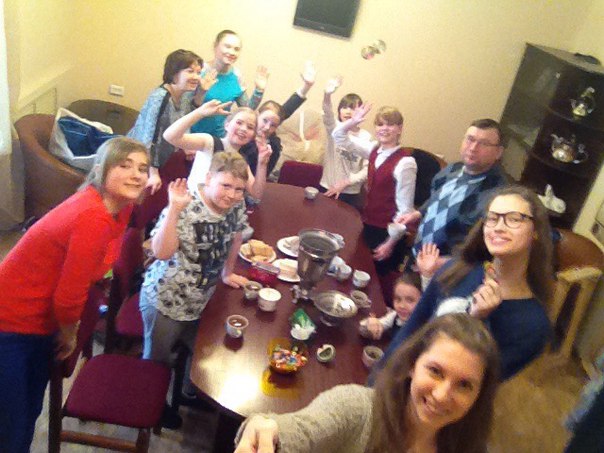 Пермь и Пермский край. Многочисленные концерты в ДК ВОС, ДК Солдатова, ДК Молодежи, ДМШ №1 и т.д.
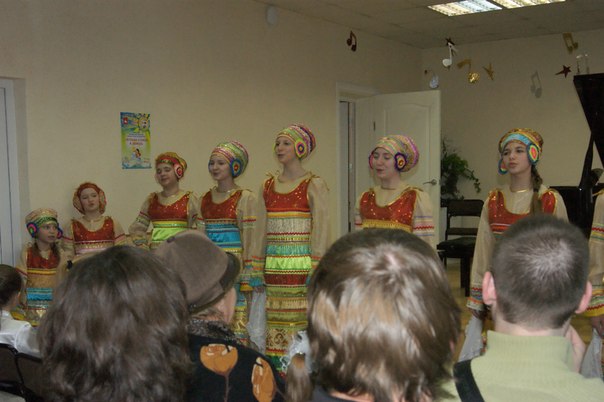 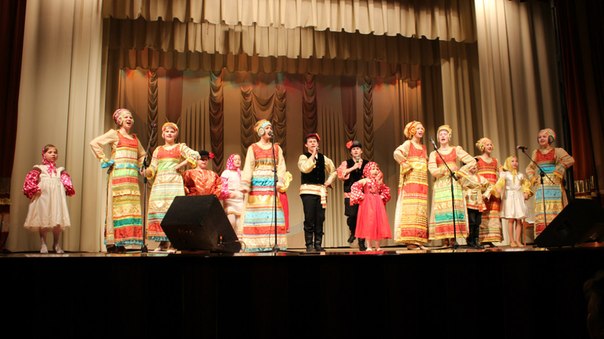 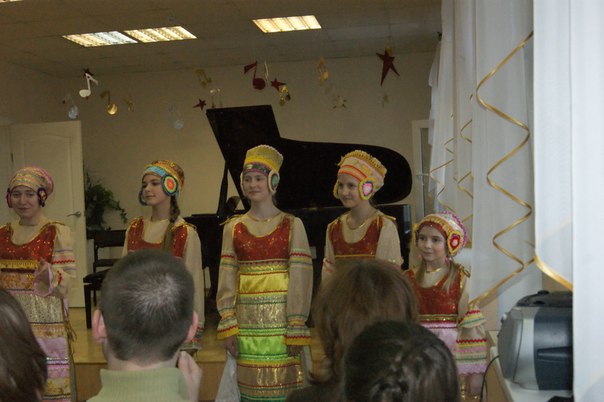 Санкт-Петербург
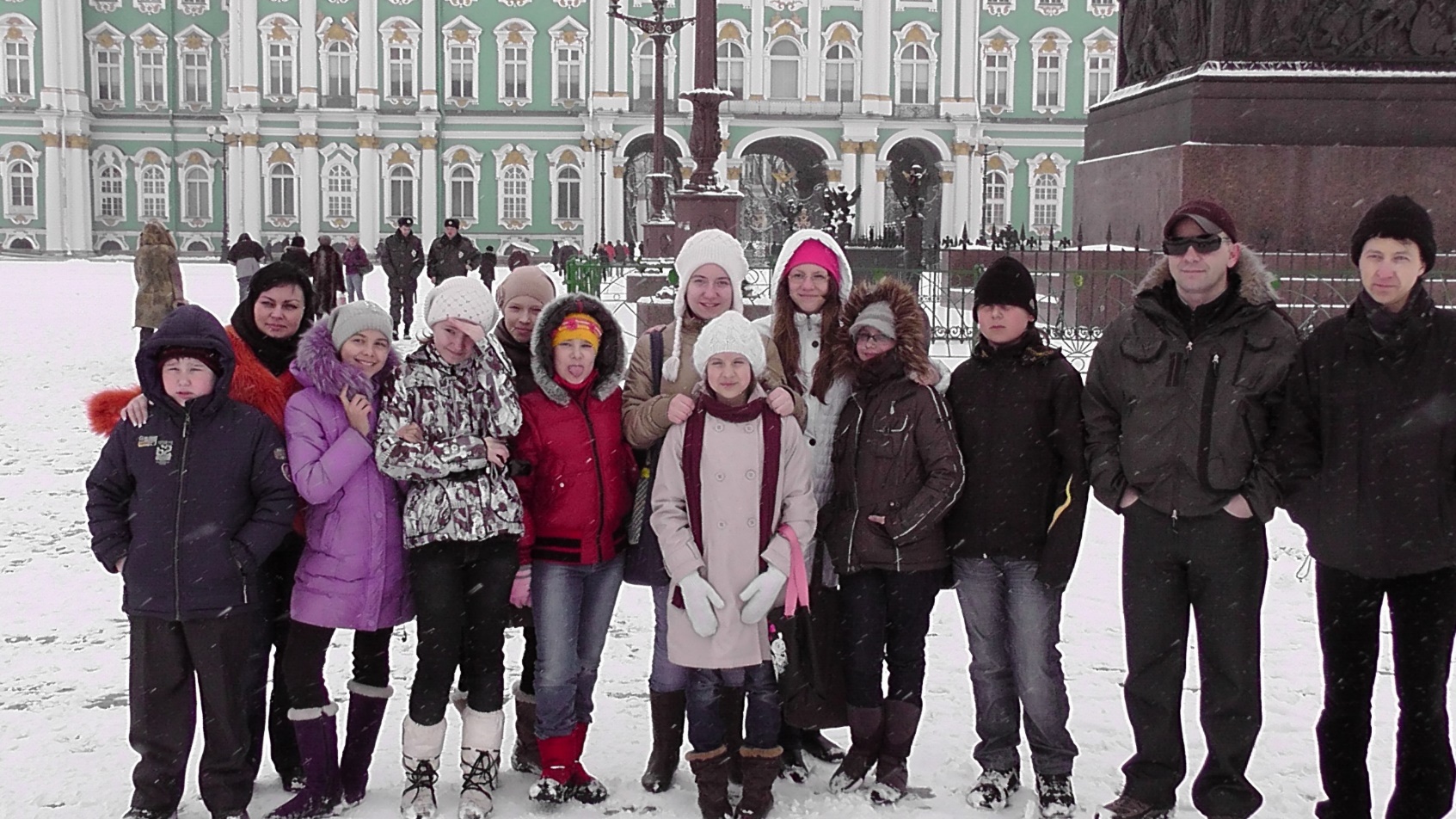 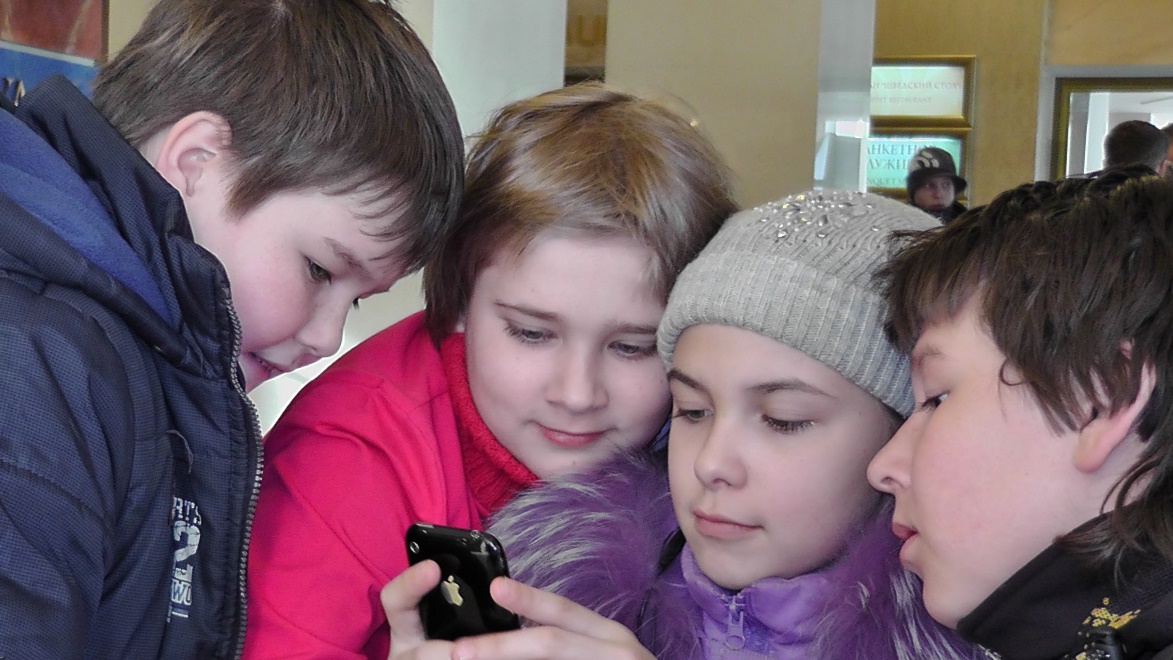 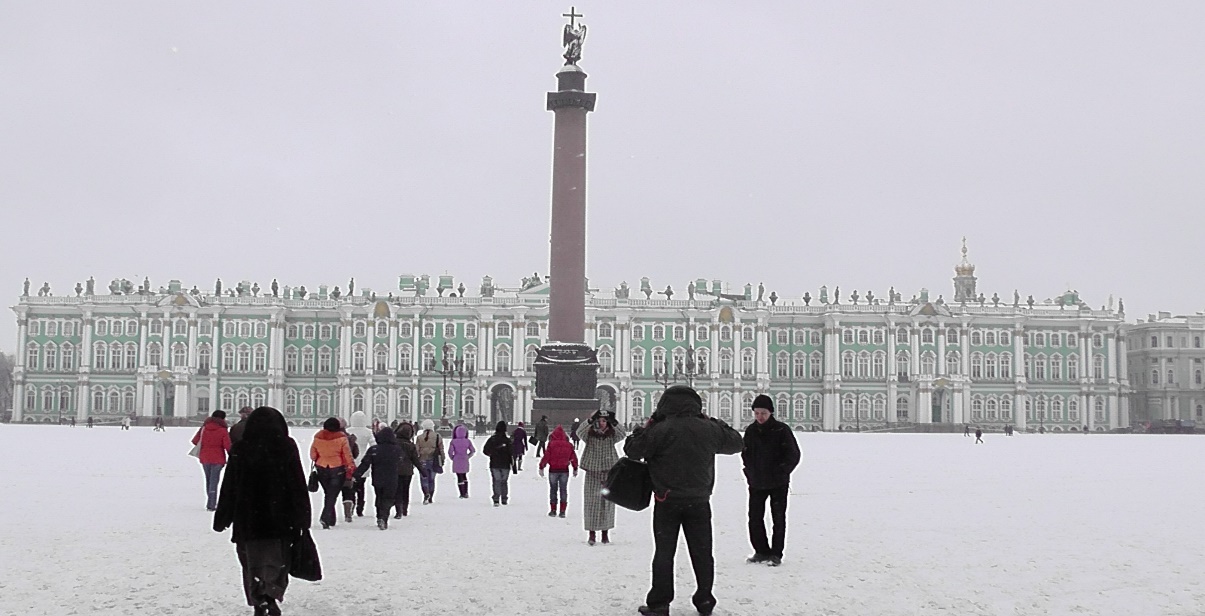 Первый Международный фестиваль «Цвети, Россия!» в Италии
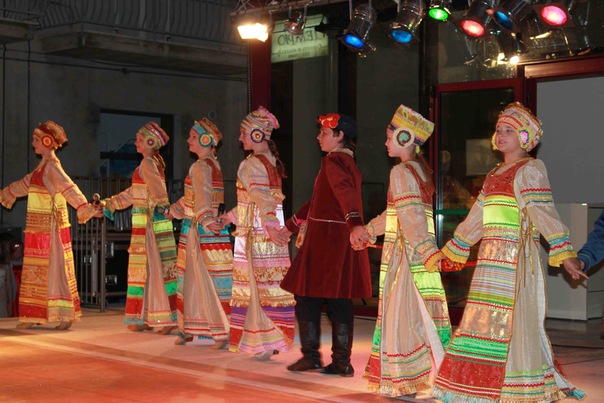 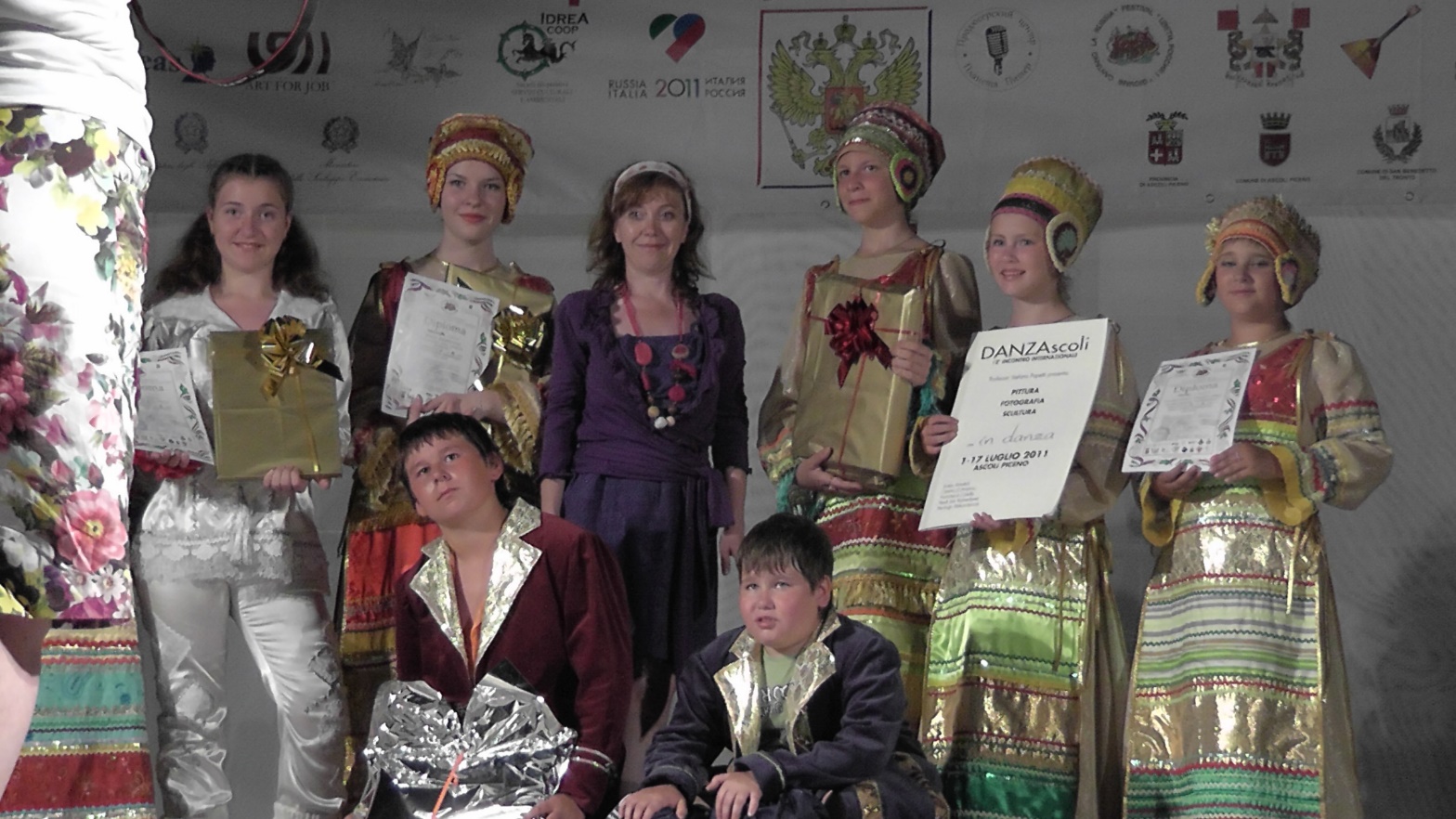 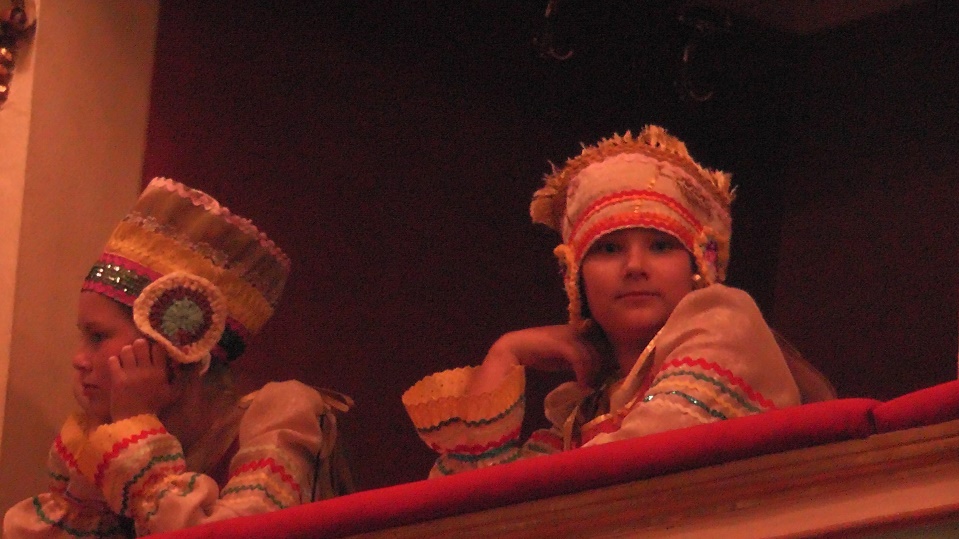 Международный фестиваль в честь Имре Кальмана в Венгрии
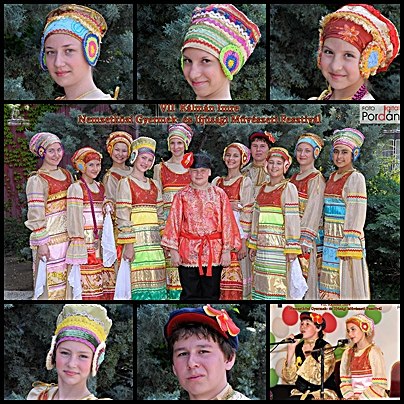 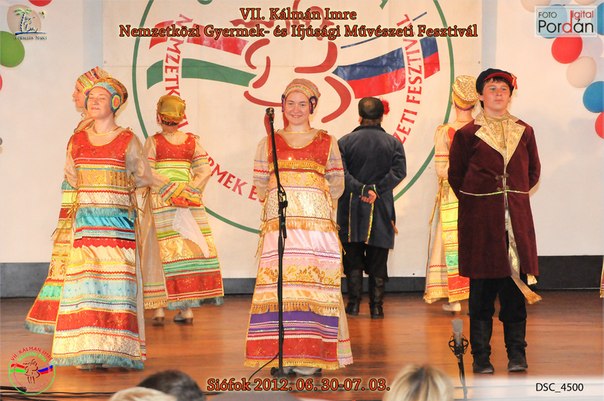 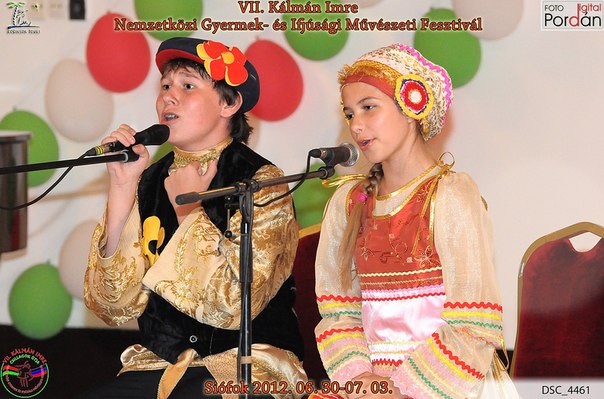 Международный фестиваль “Салют талантов” в Латвии
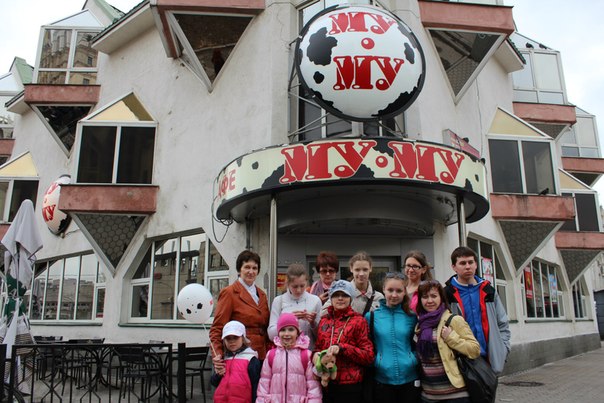 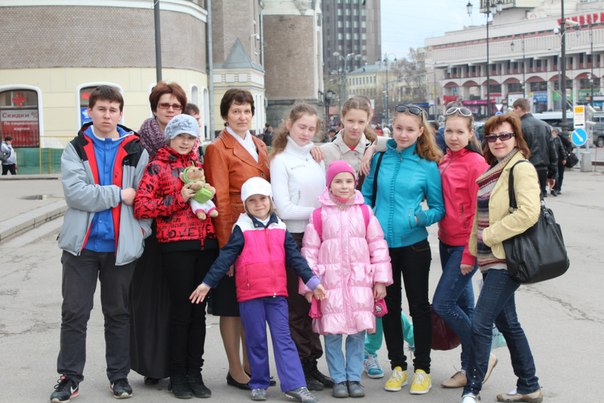 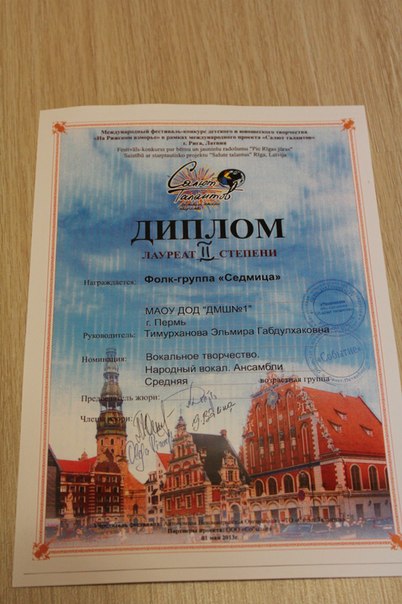 Международный фестиваль «Адмиралтейская звезда» в Екатеринбурге
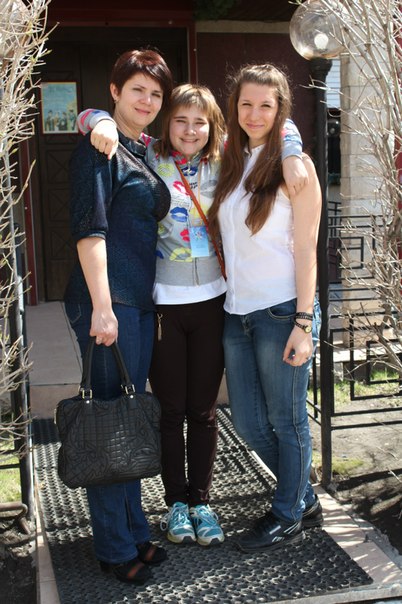 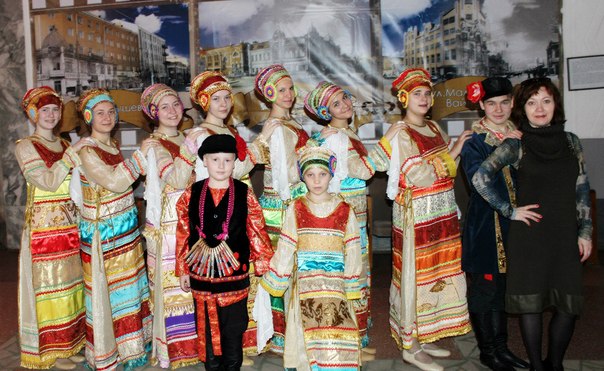 Международный фестиваль “Народные истоки” в Сочи.
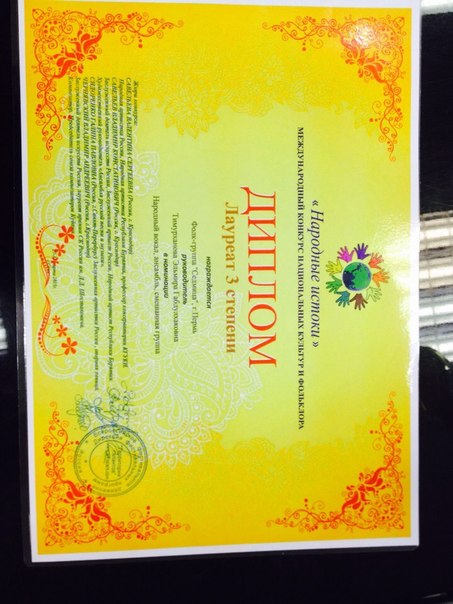 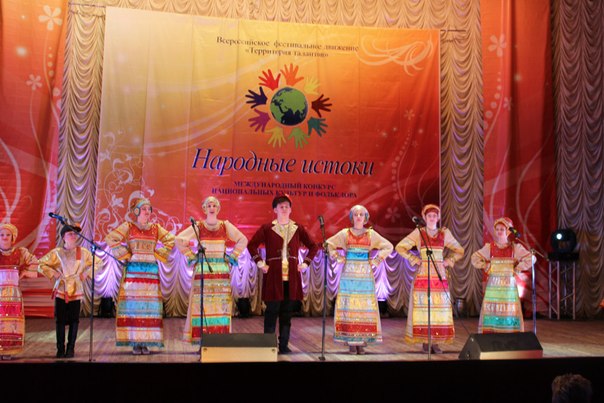 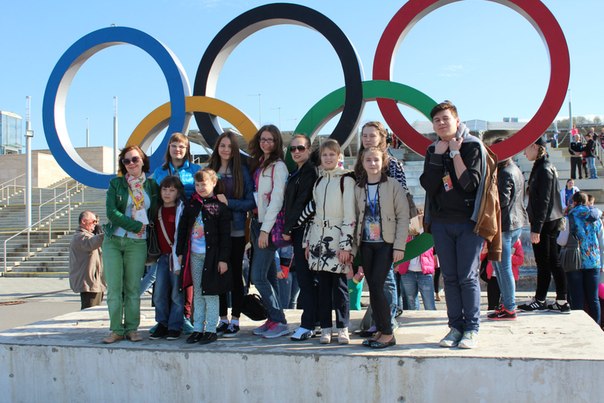 седмица в буклете музыкальной школы №1
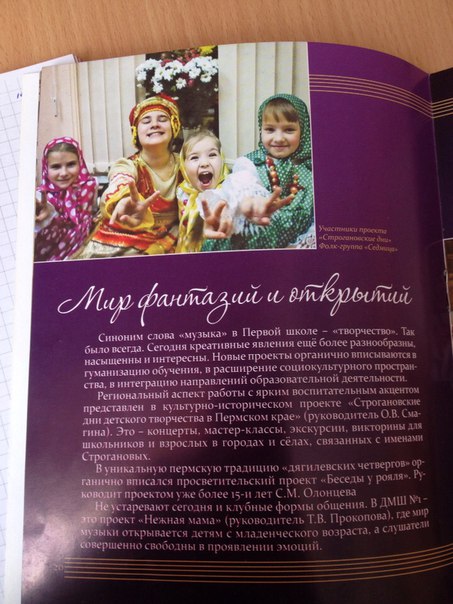 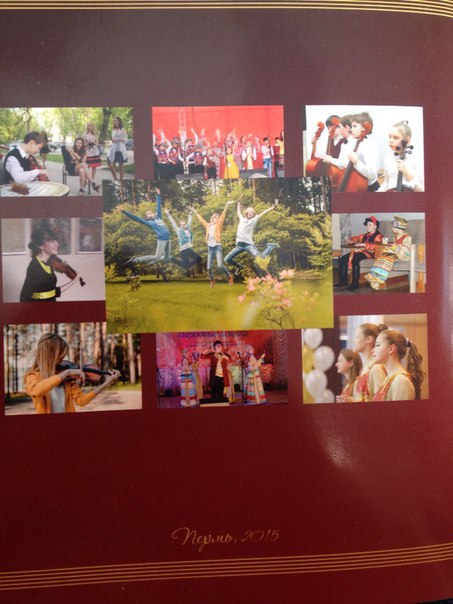 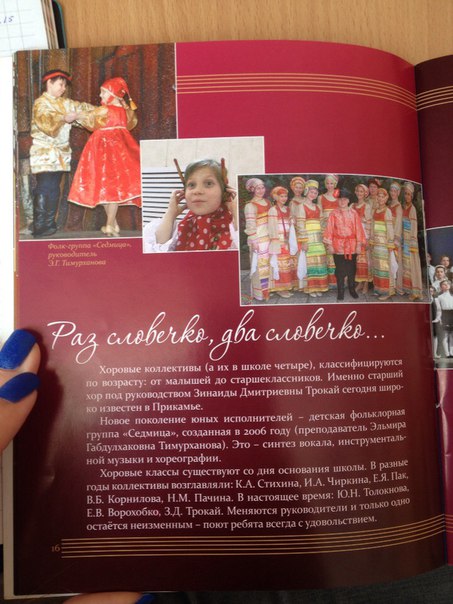 А так же «седмица» сотрудничает с вокальным проектом «Бруснички», хором «уральские узоры» и с группой «покров день»
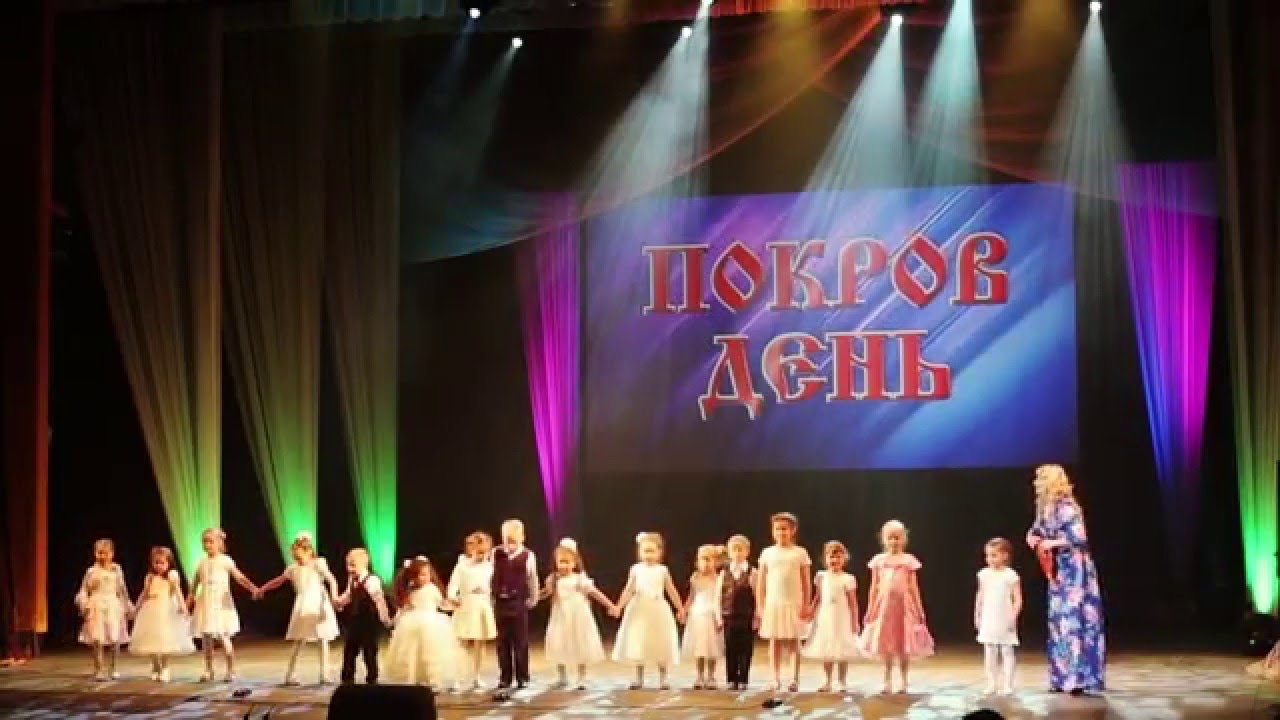 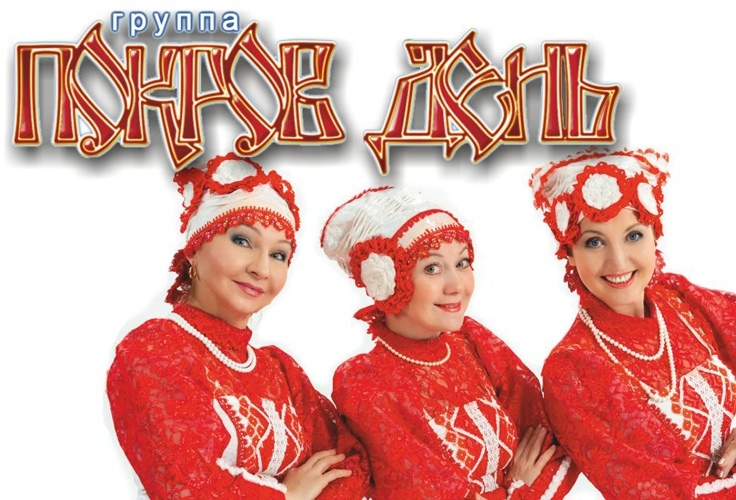 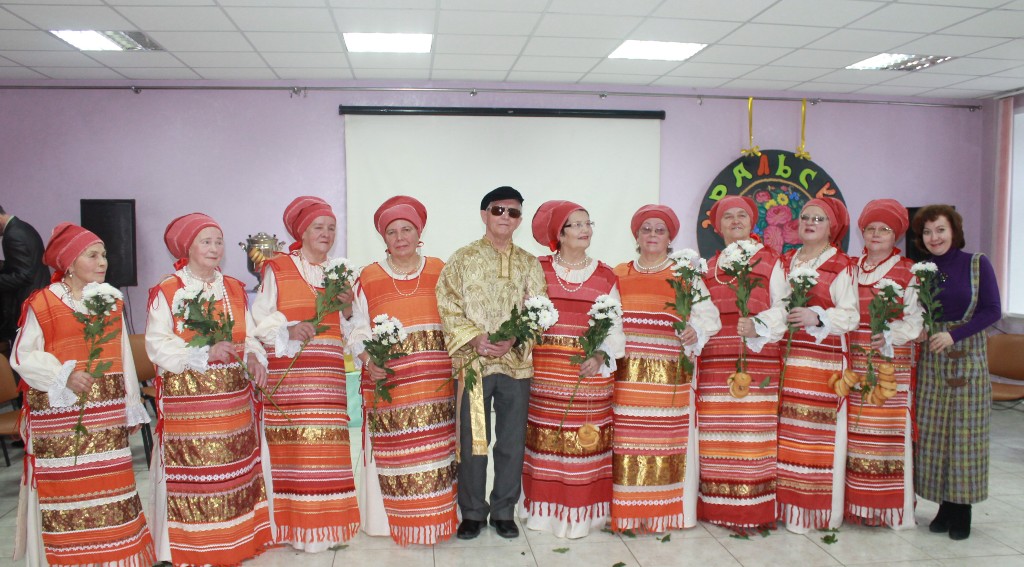 участники фолк - группы «седмица» не только репетируют и выступают…
Но Мы еще и веселимся
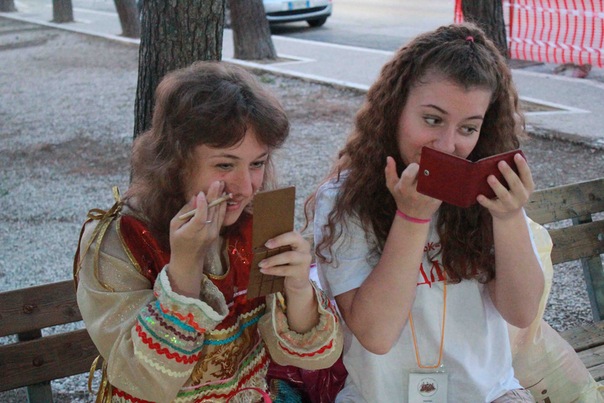 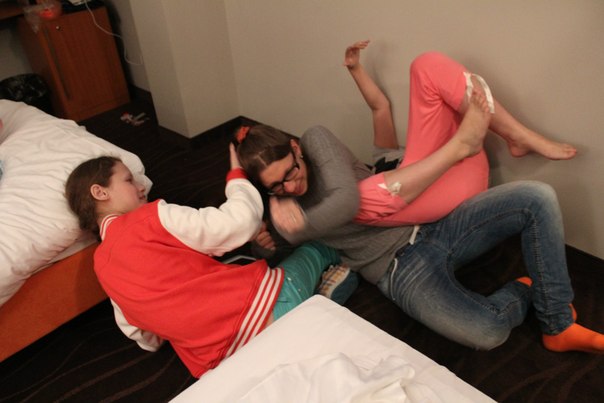 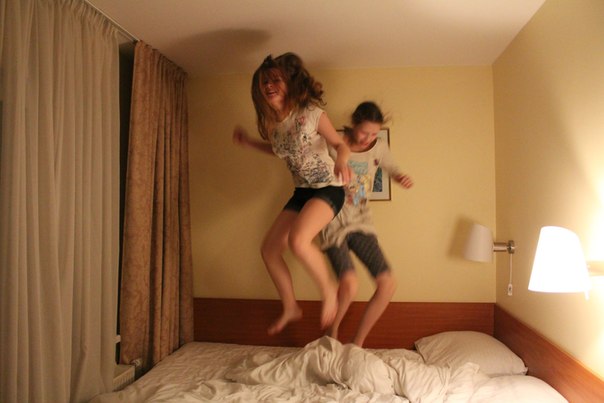 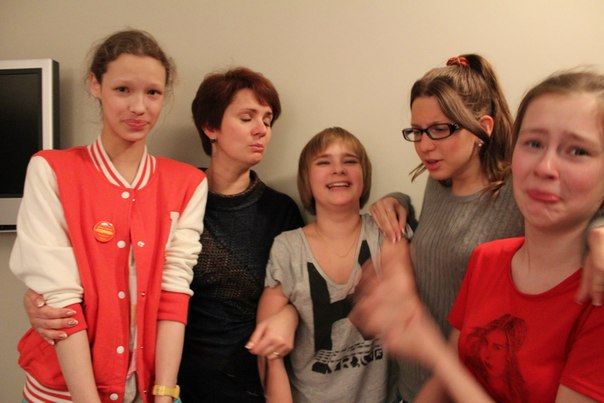 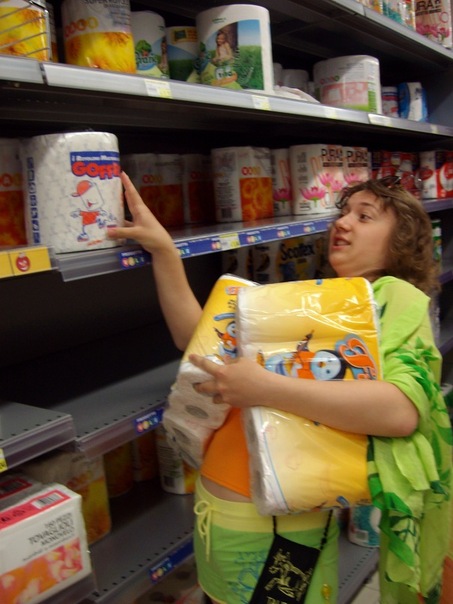 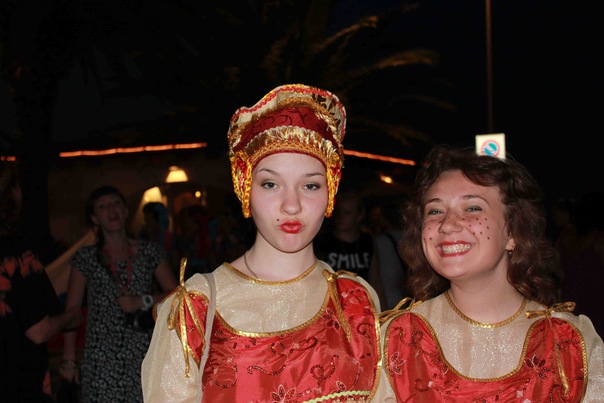 «Седмица» очень деятельный, дружный и веселый ансамбль !
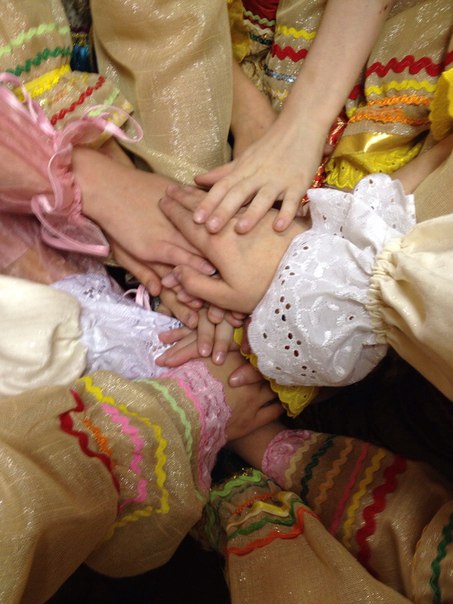